Session 1The Care Opinion platform: Introductions and Top Tips
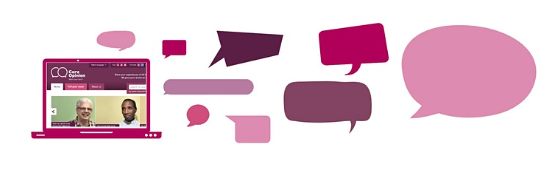 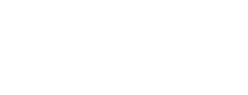 [Speaker Notes: Welcome to conf
Welcome to session
Questions in chatbox or contact info@careopinion.org.uk
Recording

Continue the conversation on social media using the hastag COconf22]
Agenda
Introduction to the Care Opinion Platform
New Reporting Features –Sarah Ashurst
Revalidation/Private Invitation Links – Tim Hunt
Service Pages – Dayle Goldie
Accessibility Features – Tracy Molloy
Picture Tiles in Stories – Lisa Dendy
Careopinion.org.uk
Care Opinion is a place where people can share their experiences of health or care services.

At Care Opinion we make it safe and simple to share stories of care online and for people to see other stories too. The public, services and regulators can see how stories are leading to change.
We think that by sharing honest experiences of care, we learn to see the world differently. Working together, we can all help make care better. As a social enterprise, this is very important to us.

https://vimeo.com/215724873
“To give people a chance to read what I went through and maybe give them some hope.”
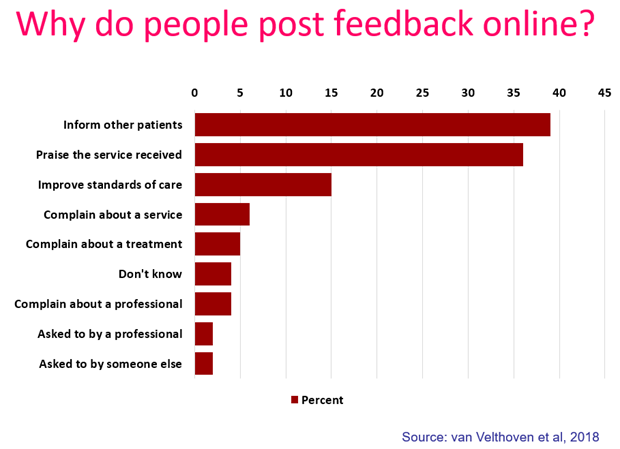 “It was a difficult time for me to go through and Care Opinion allowed me to control the speed 
and words rather than be rushed through Q&As or tick box scenario where things don't quite fit.”
“To highlight the problem without making a formal complaint and to thank the staff for excellent care”
“People need to know how valuable this care is”
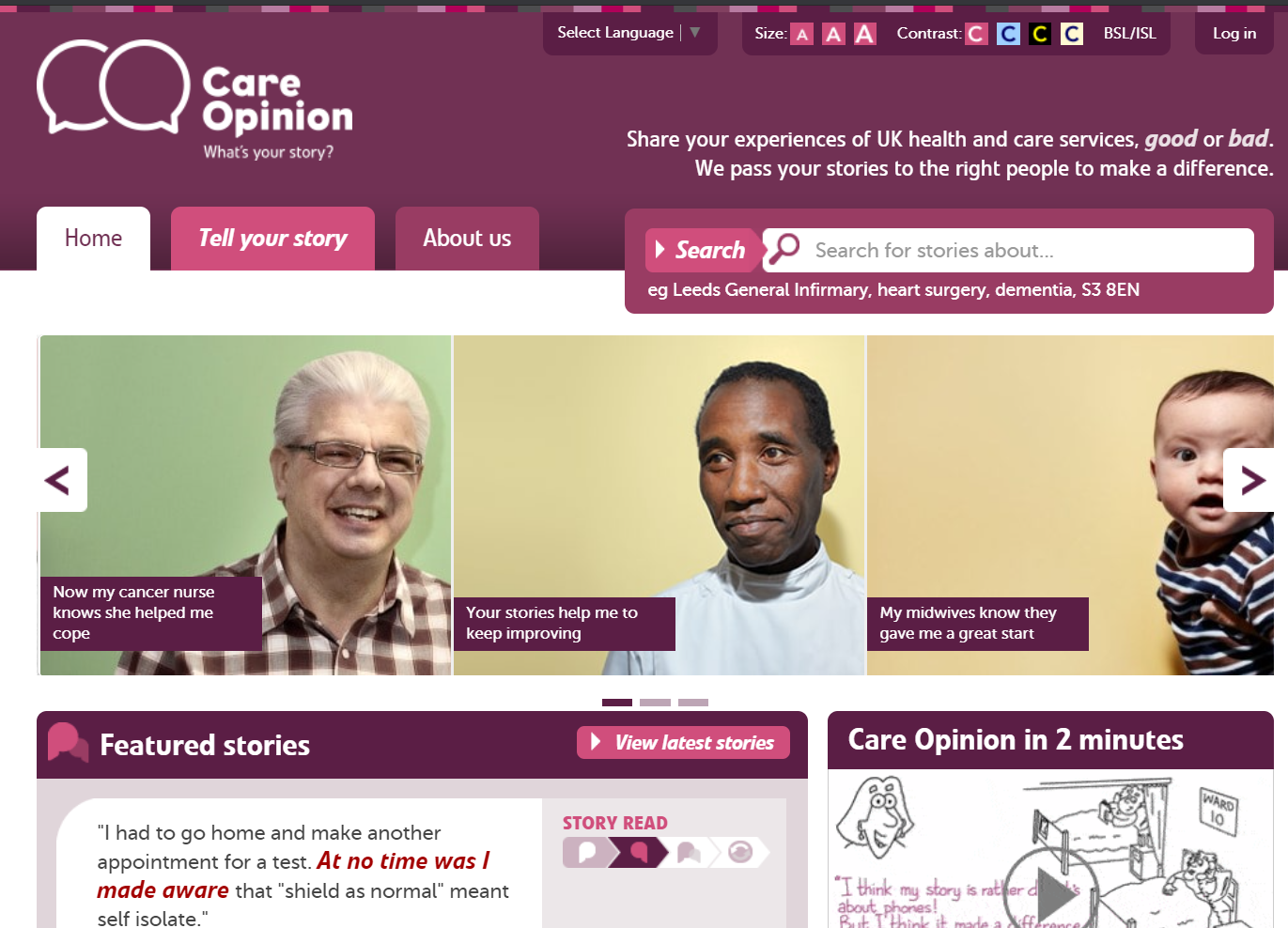 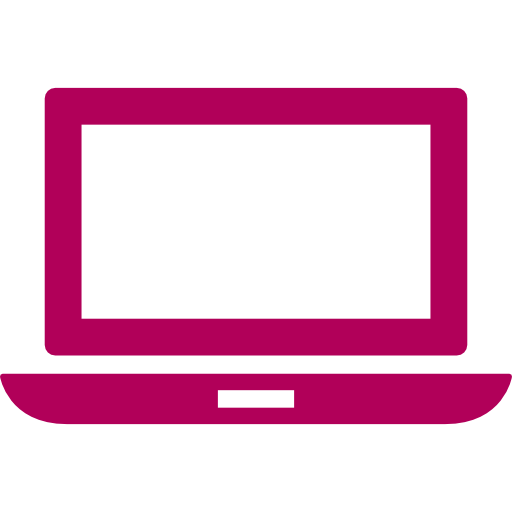 Ways to share a story with Care Opinion…
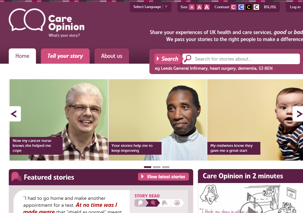 Online careopinion.org.uk or careopinion.ie
Freephone 0800 122 3135 (UK Only)
Freepost leaflets
Via a Kiosk link
From an invitation Link
With support from Volunteers or Staff

All stories are subject to moderation and are uploaded to the website, making sure the author remains anonymous.
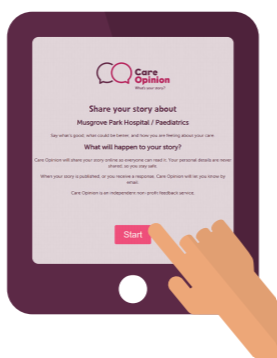 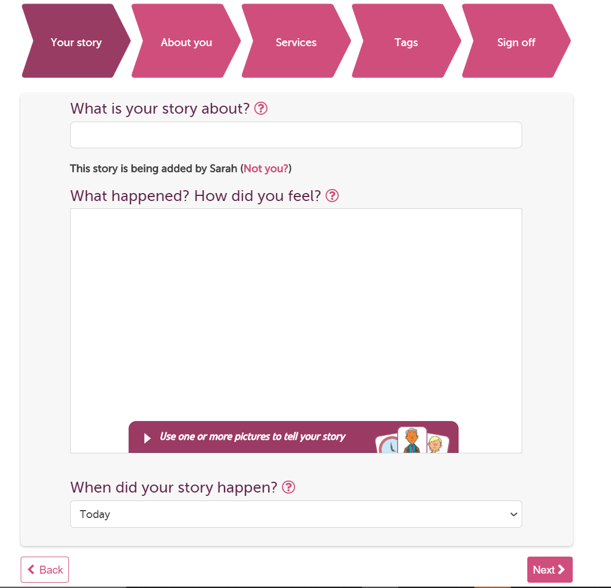 Stories – it’s about the conversation…
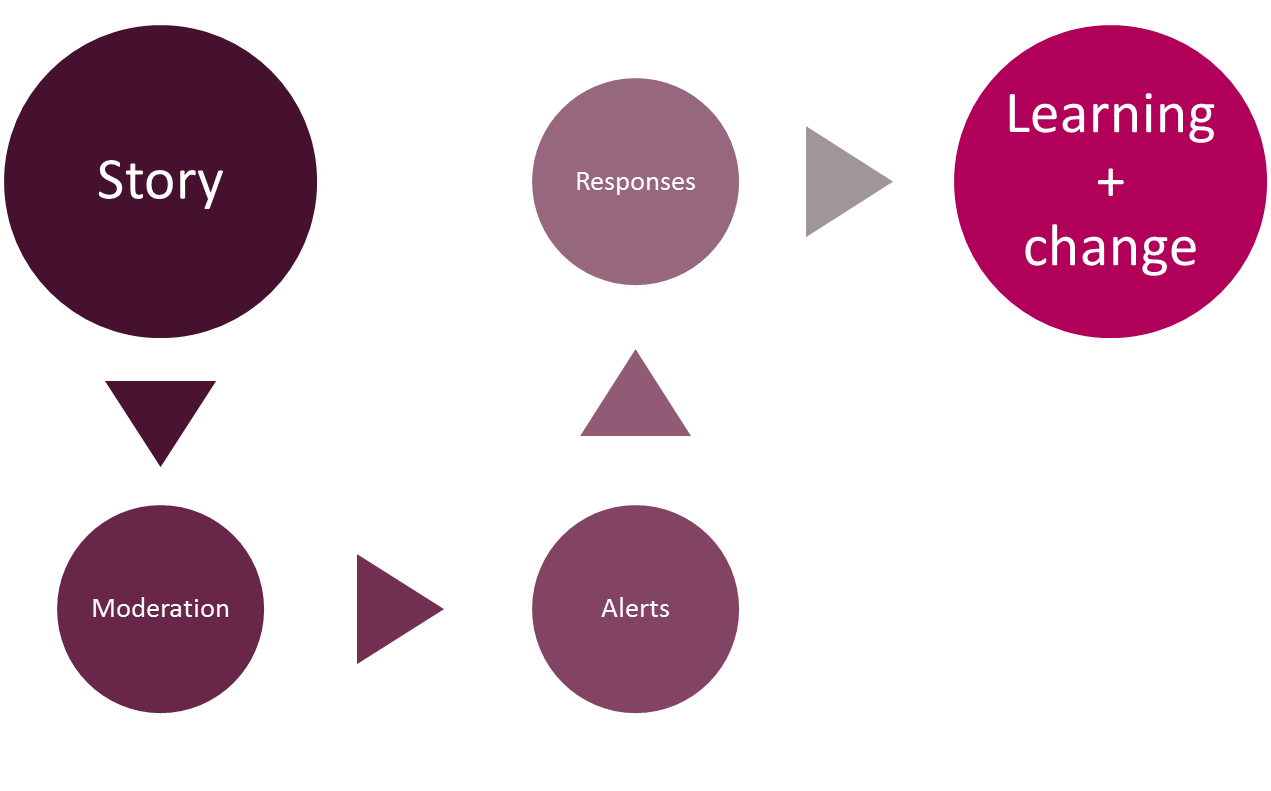 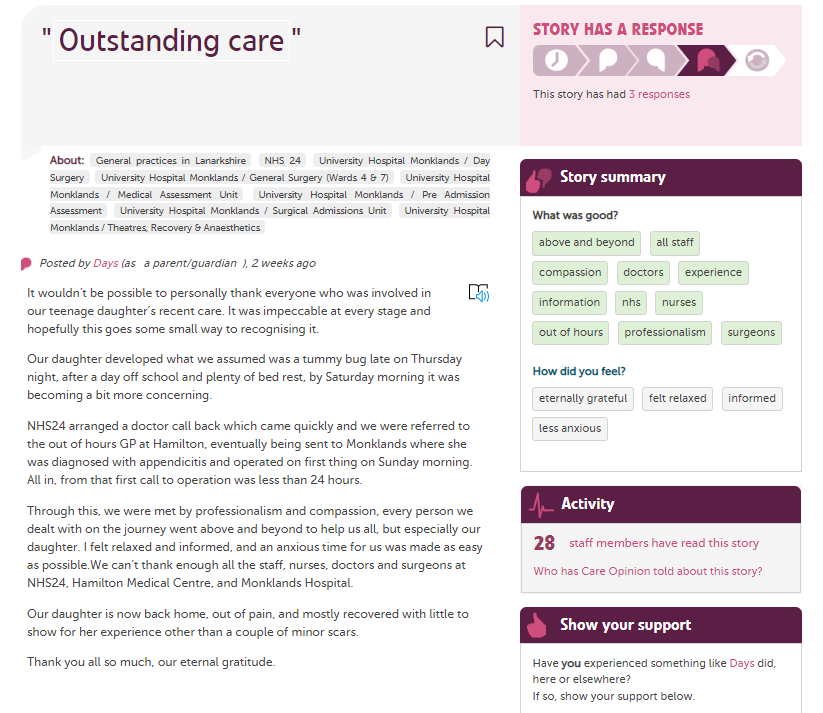 When responding as a member of staff to a story you can…
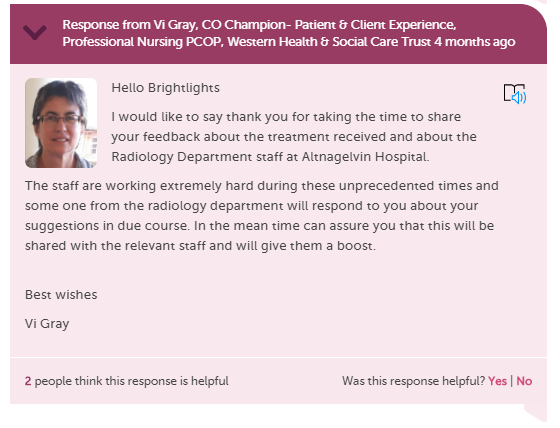 Respond more than once

Have multiple people/services respond

Show you are making a change

Include a profile picture

Add links and images

Invite the author to reply to you
https://www.careopinion.org.uk/info/responding
Care Opinion Reports
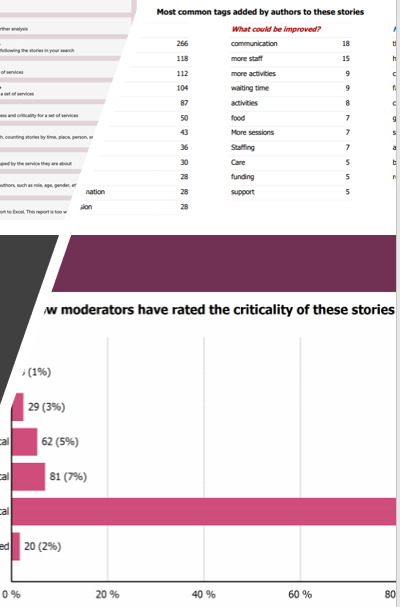 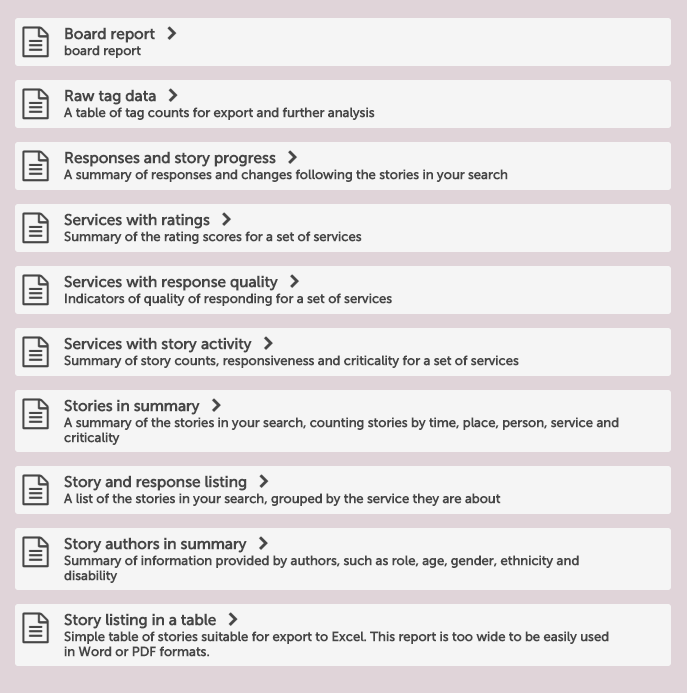 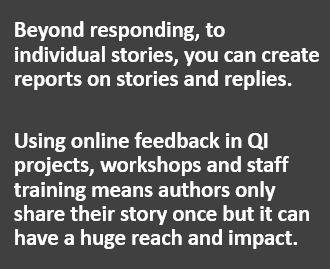 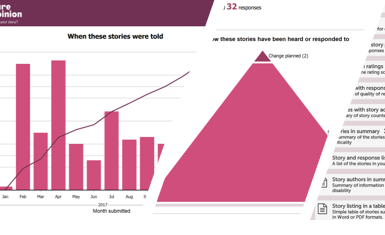 Visualisations
From your searches, you can create interactive visualisations that display information in a variety of ways, including;
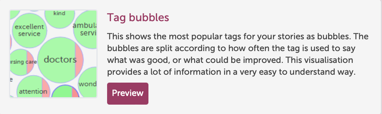 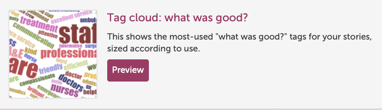 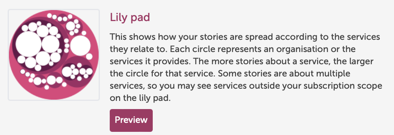 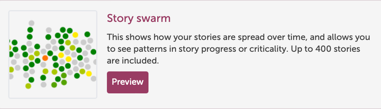 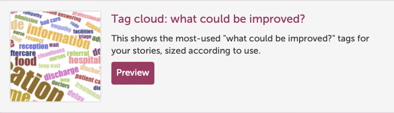 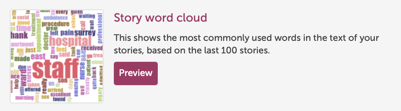 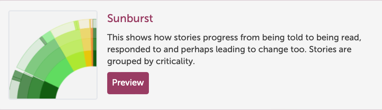 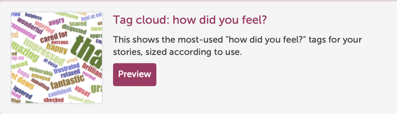 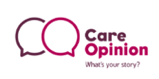 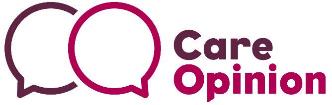 Running reports
Sarah Ashurst - Associate Director, Subscriber Support Services, Care Opinion
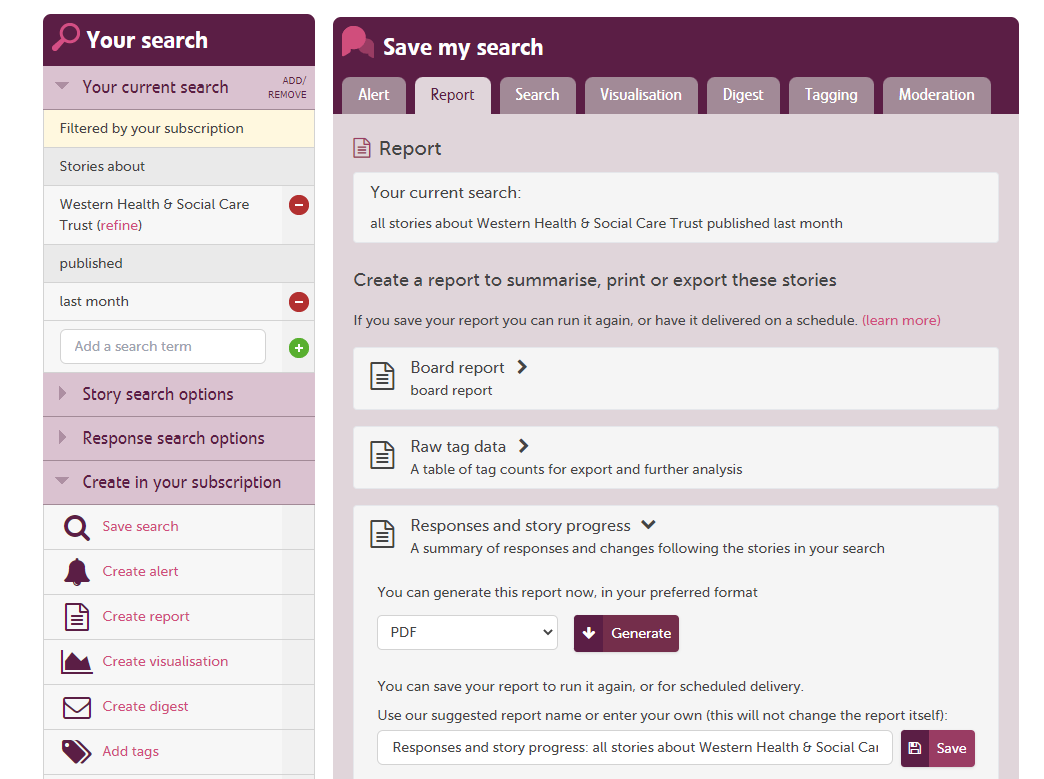 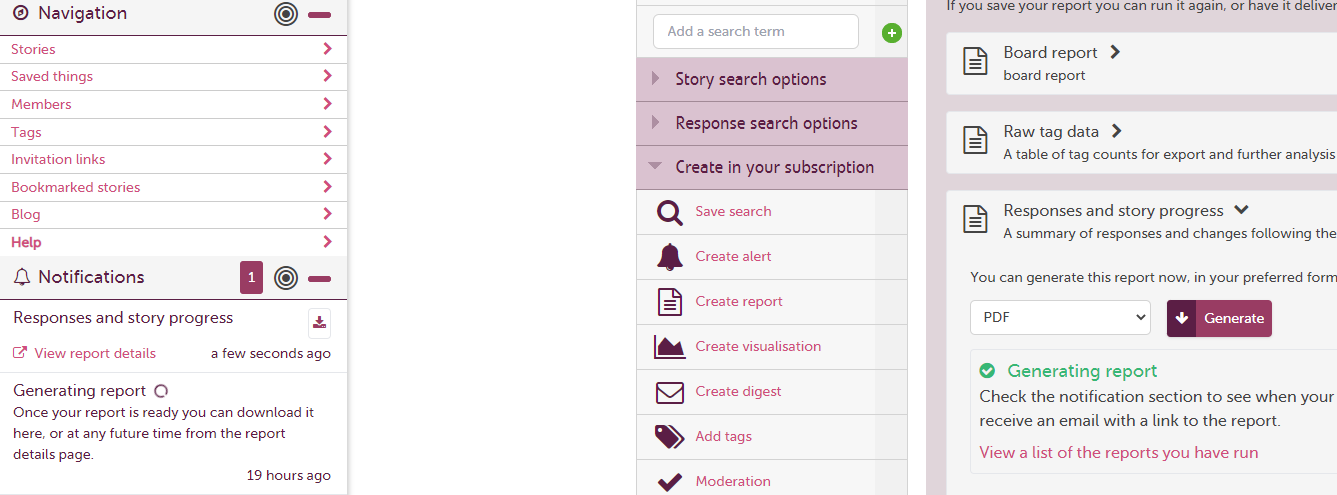 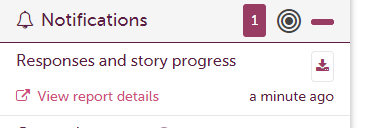 Download immediately
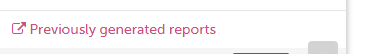 See all reports you have created or set on a schedule
We also send you an email when your report is ready
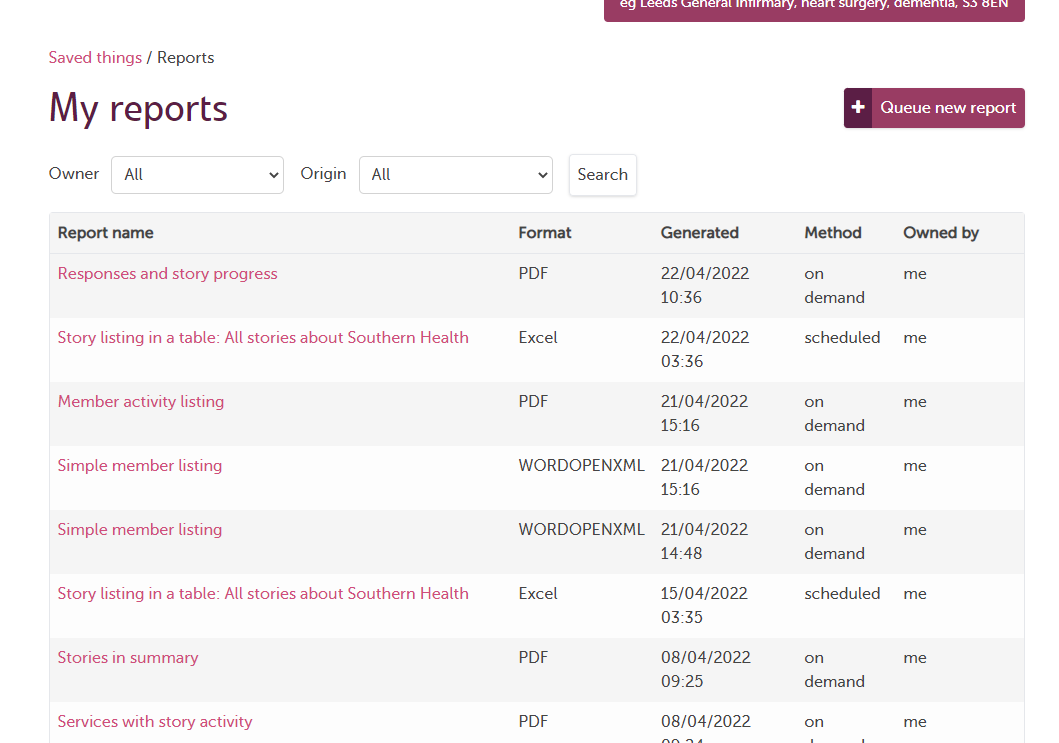 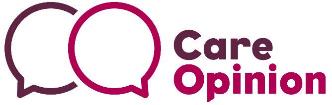 Private Invitation Links-Revalidation
Tim Hunt
Head of Safeguarding & Partnerships, Care Opinion
Individual Feedback-Safe and Transparent
How it works
Private Invitation Link-Sent out with message
Simple to set up
Stories Moderated as normal.  Negative ones are anonymous
Practitioner sees all feedback
Reports and Visualisations available
Meets requirements for revalidation-independent moderation
RCP Recommendations
“Feedback… should happen often, with sufficient numbers, and as reasonably close as possible to the time of clinical contact.”
“Lack of coherent infrastructure for feedback to take place… has created a disproportionate burden for doctors and led to difficulties with the distribution, collection, analysis and reporting.”
“Harnessing opportunities provided by advancing sophistication of IT and learning from providers of web-based platforms that already collect patient feedback is essential.”
The benefits:
1.	Become continuous rather than episodic
2.	Be simple to use, for practitioners and users
3.	Be online and real-time, where possible
4.	Emphasise learning and improvement over measurement
5.	Give narrative feedback at least as much status as quantitative feedback
6.	Public can feedback about any aspect of care
7.	Practitioner can respond
[Speaker Notes: Care Opinion has a highly evolved moderation policy that is informed by legal advice.]
Thank you for listening
Email:   tim.hunt@careopinion.org.uk
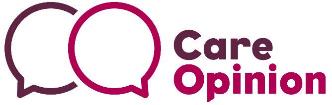 Service Pages
Dayle Goldie
Support & Engagement Officer,
Care Opinion
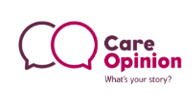 Personalised Service Pages
Did you know?
Service pages can be customised so that they are more helpful for site users, as well as looking brighter.
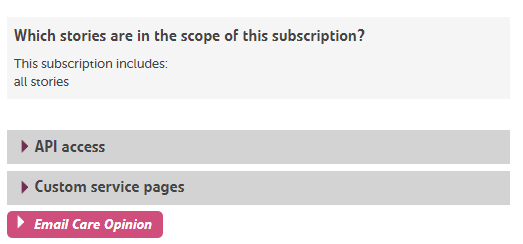 What can be customised:-
The Image
Service Description 
Additional Links
This can only be done if your subscription has access to this feature, has linked services and you are an administrator for the subscription. All service pages start with no custom content.
Personalising your service page can be done by clicking on the “custom service pages” at the bottom of your subscription Page
https://www.careopinion.org.uk/info/subscriber-help-custom-service-pages
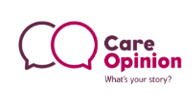 Example Customised Service Page
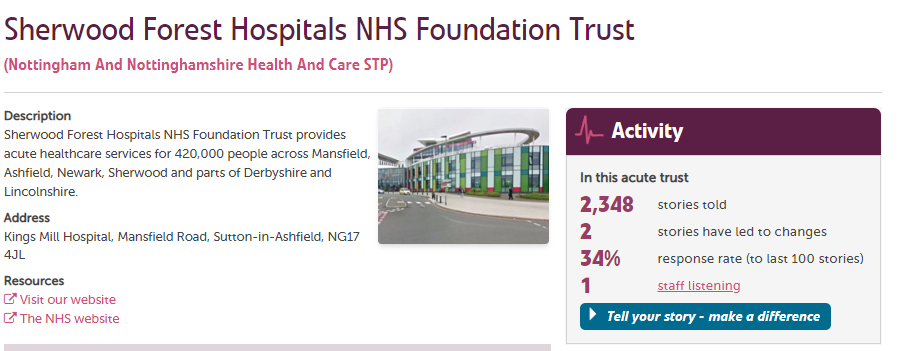 Description
Image
Links
Understanding how it works
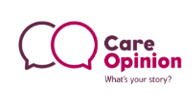 Before you can customize your page, you need to understand how services are listed. We normally list them in a hierarchy, so this could mean that a service belongs to a part of a service above and may have services below.
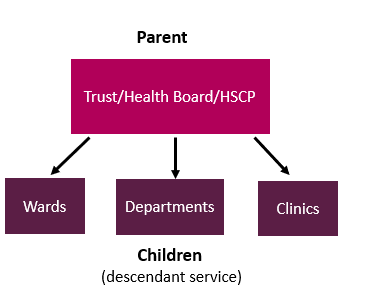 Something to bear in mind,  if you customize a page, changes may affect  lower descendant services in the tree. If you change the parent service, the children will be changed too. 
You can however personalize each child service with its own image, description and links
https://www.careopinion.org.uk/info/subscriber-help-customise-a-service
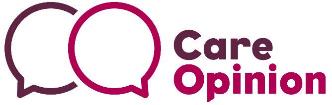 Accessibility
Tracy Molloy 
Senior Support & Engagement officer, Care Opinion
Keep it Simple!
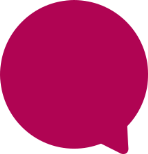 Care Opinion Vision & Mission

We want people to be able to share their experiences 
of health and care in ways which are:
 safe
simple 
and lead to learning and change
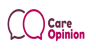 Accessibility
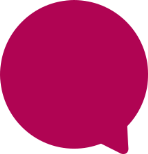 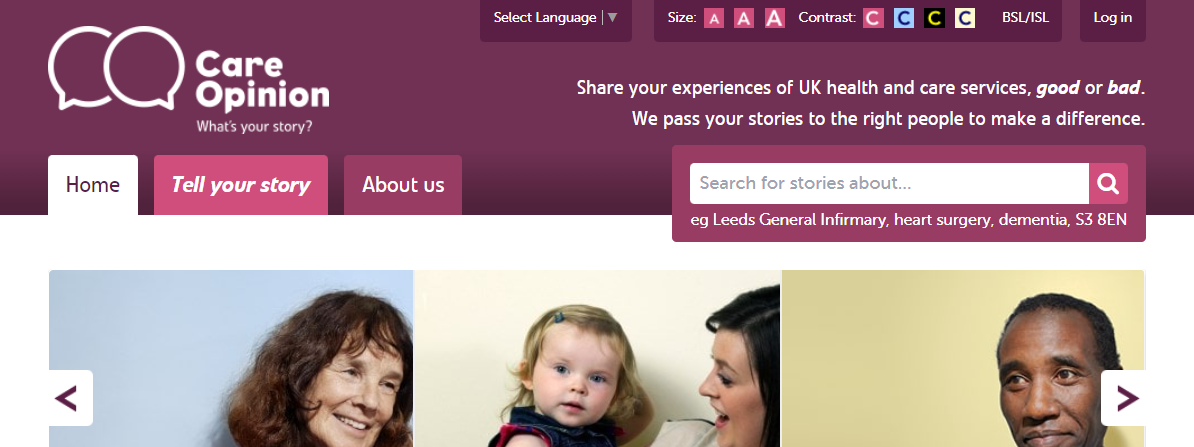 Font Size
Contrast & background colour
Sign Language 
Language/Translation (currently being improved)
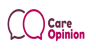 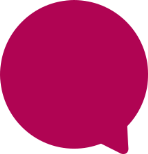 British Sign Language &   Irish Sign Language
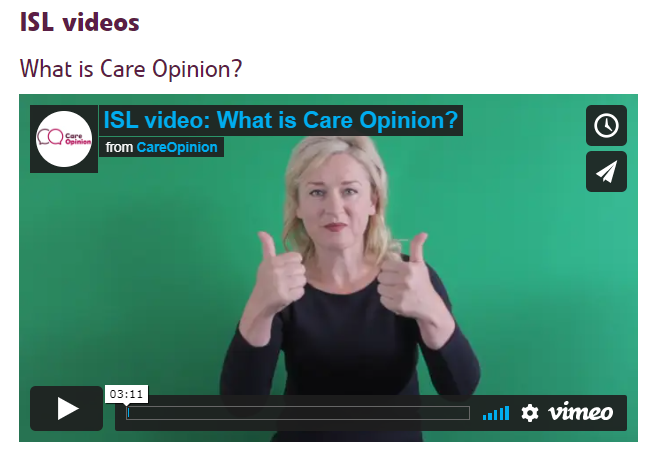 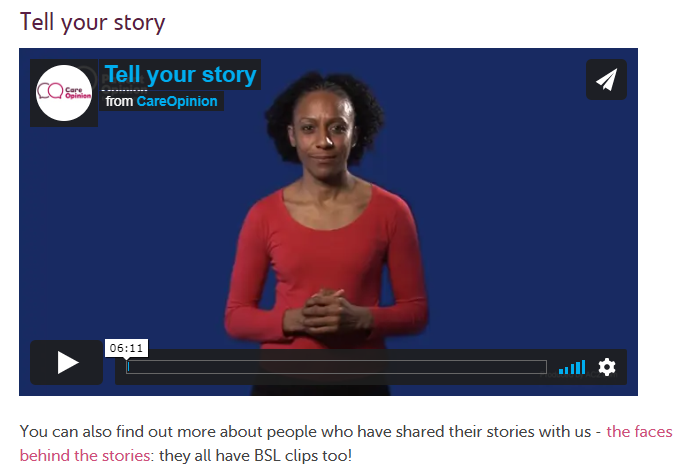 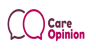 Immersive Reader =
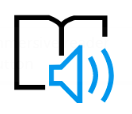 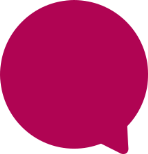 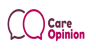 Immersive Reader
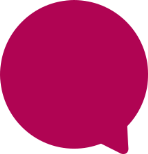 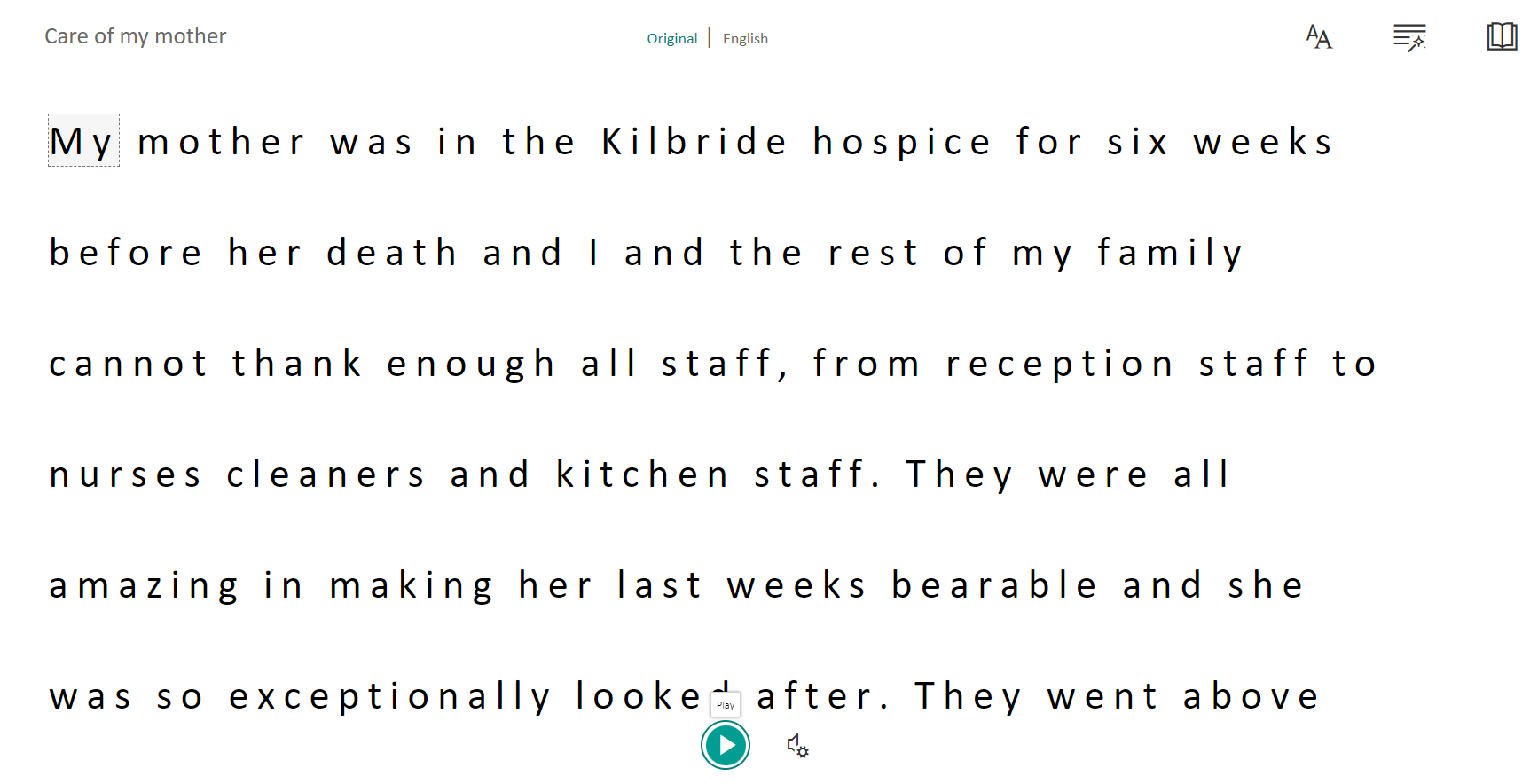 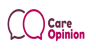 Options within Immersive reader
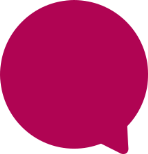 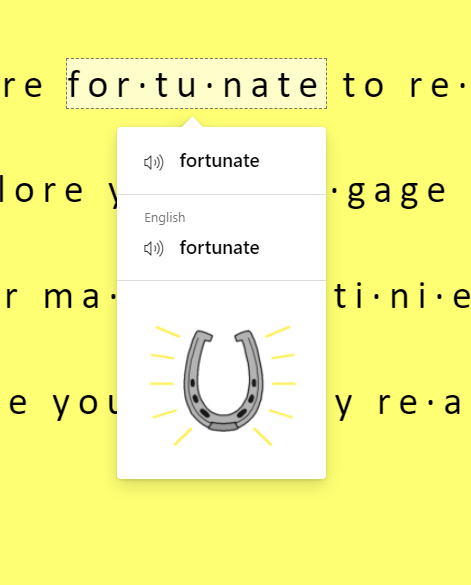 Break words down by syllables

Emphasize certain parts of the speech
Text Size

Spacing

Font

Theme
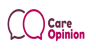 Useful links
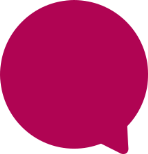 Blog: A little help with reading
https://www.careopinion.org.uk/blogposts/814/a-little-help-with-reading

More info on Accessibility on Care Opinion: https://www.careopinion.org.uk/info/accessibility

Contact us:
https://www.careopinion.org.uk/contact
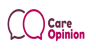 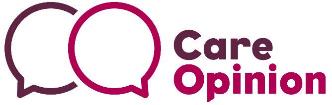 Picture Tiles
Lisa Dendy
Support & Engagement officer, Care Opinion
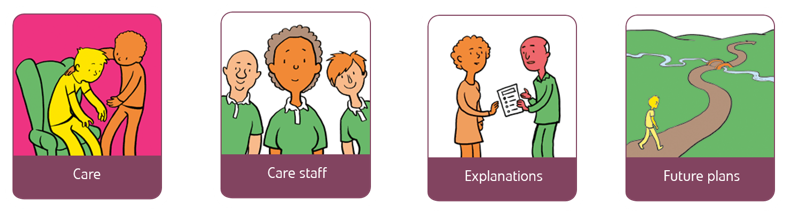 Picture Tiles in Stories
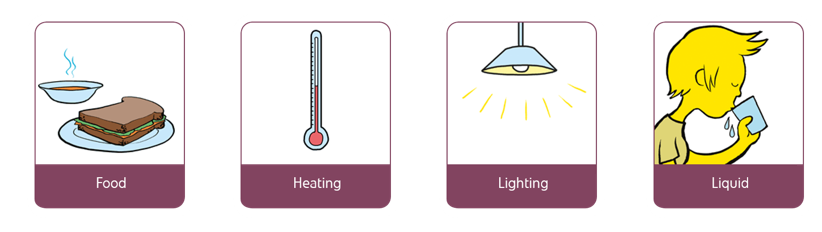 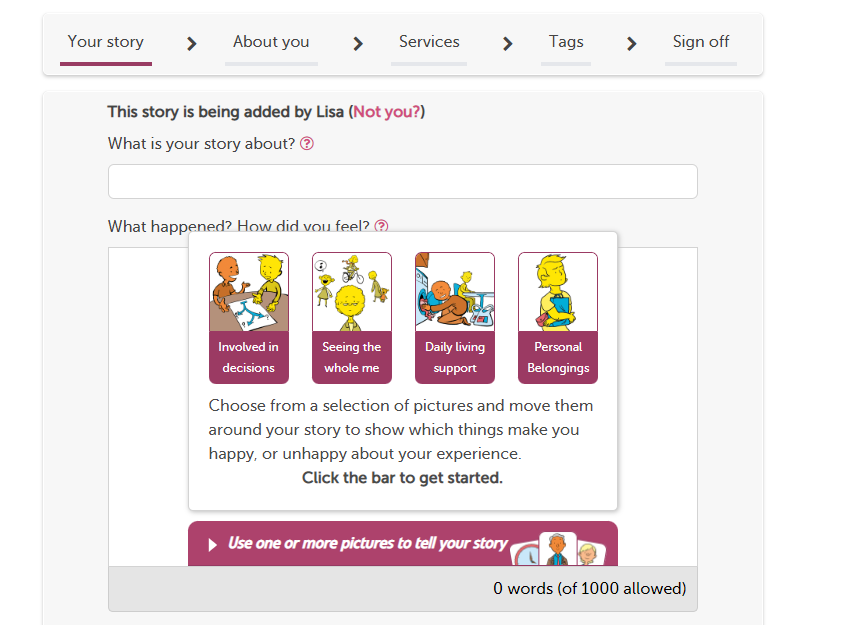 Picture Tiles
Everyone can use pictures to share their story if they want to.

Dementia
Learning Disability
Low literacy
English not 1st Language
Cognitive Impairment
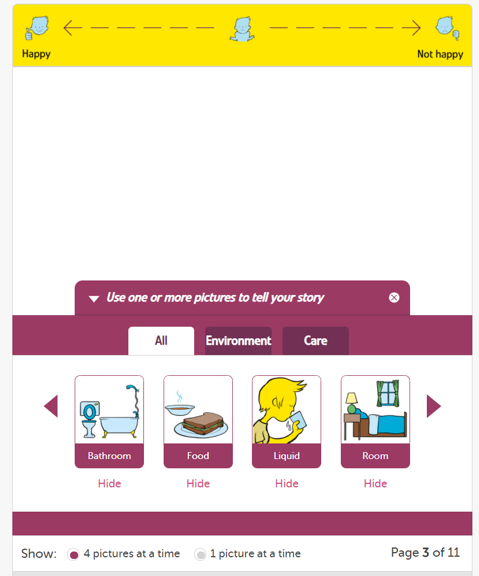 Happiness scale
Story content
View and select (click and drag up) Picture Tiles
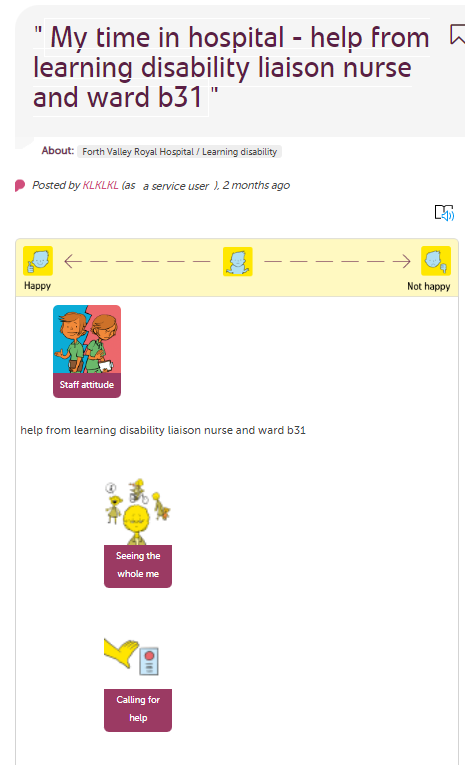 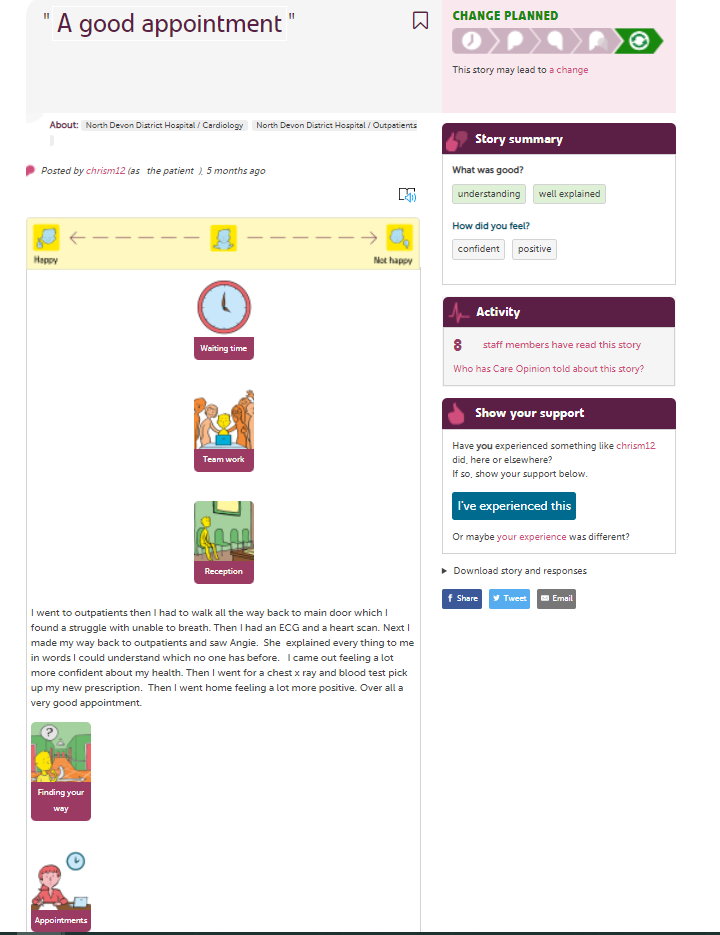 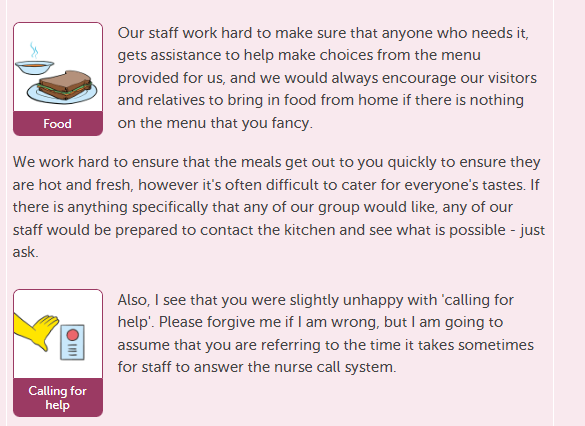 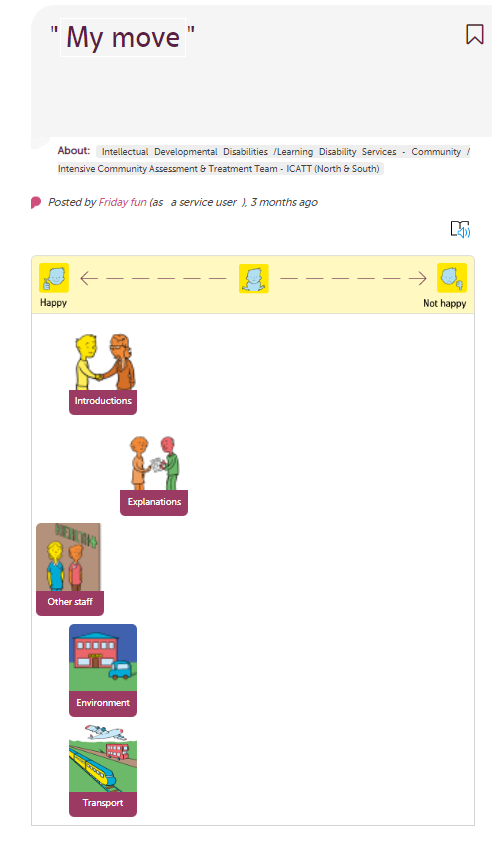 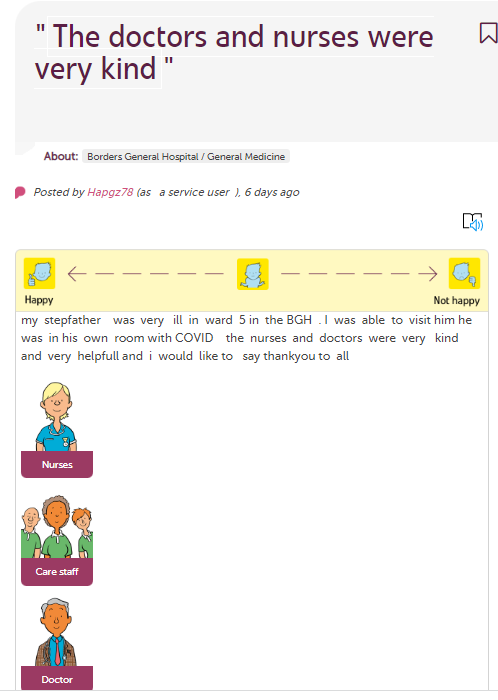 Thank you for Listening!
If you have questions, comments or feedback, please contact us at:
info@careopinion.org.uk
@careopinion
@CareOpinionScot
@CareOpinionIre
#CoConf22
[Speaker Notes: Next Session - Feedback at the end of life – 2:10pm]